Digital marketing
Brooke lowry
Marketing manager – Digital
commonwealth bank of australia
Adobe symposium
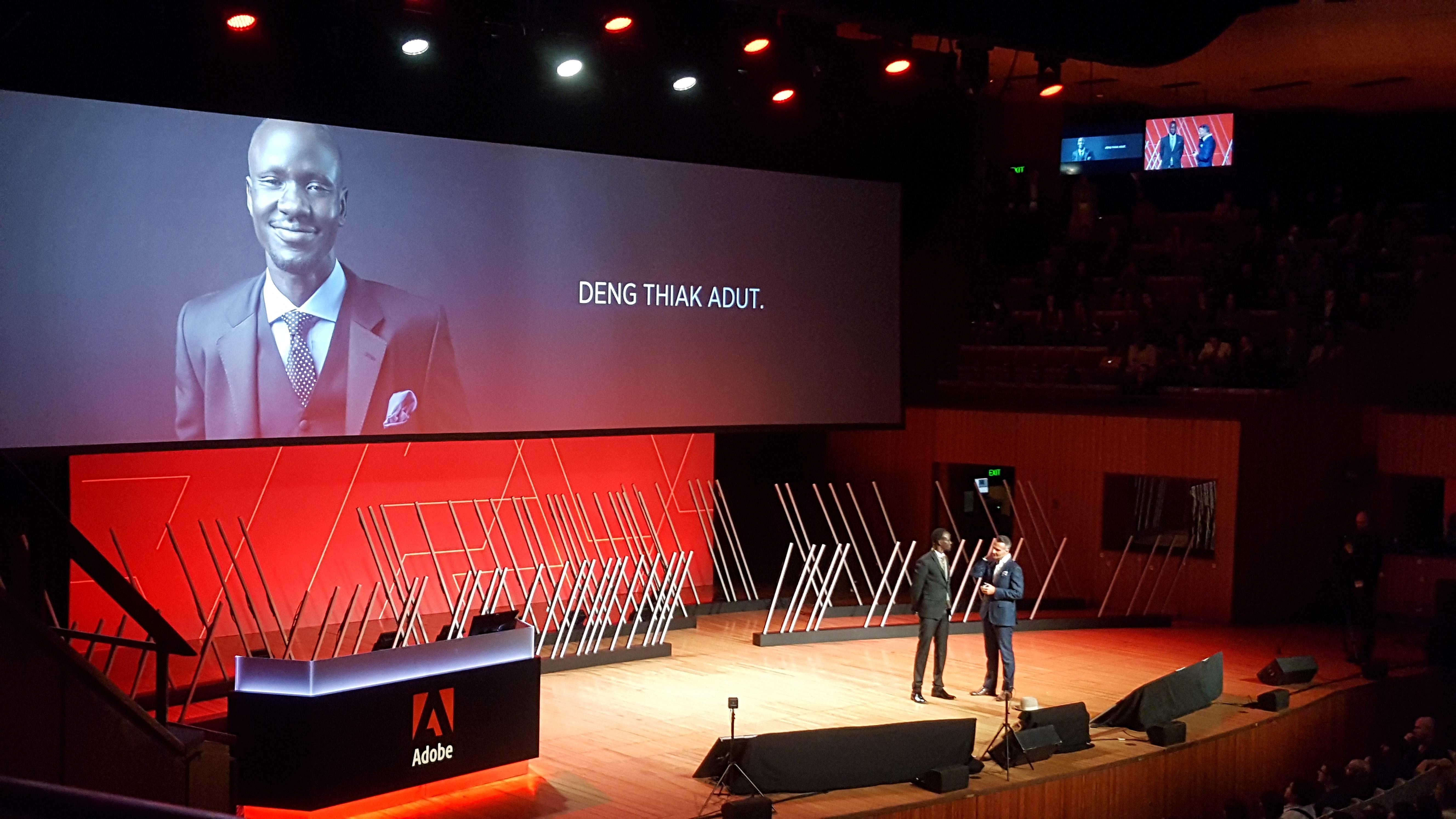 Life after grad
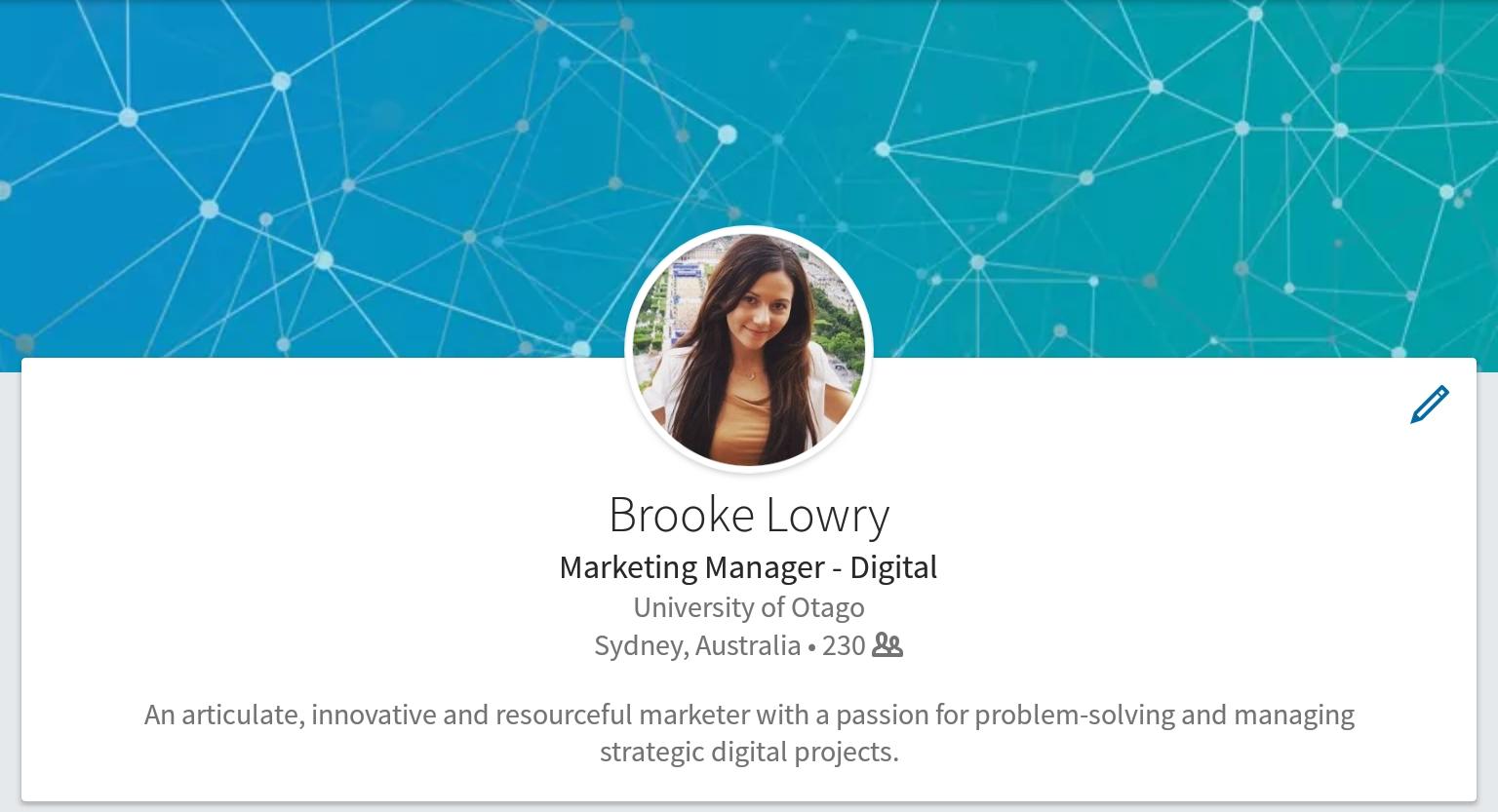 A brief history
Publicist (Dunedin Fringe Festival)
Marketing Coordinator (Delta)
Digital Marketing Executive (Auckland Regional Public Health Service)
Digital Marketing Consultant (Matt Blatt)
Marketing Manager – Digital (Commonwealth Bank of Australia)
DIGITAL MARKETING
Social media
Website development 
App development
Email marketing
Business improvement
Change management
You’re in the right place if…
You’re always thinking about the future
You’re passionate about growth, innovation and development
You think things can be done better
You want to design better processes for people
You like efficiency and productivity
Learning and innovation
“Learning and innovation go hand in hand. The arrogance of success is to think that what you did yesterday will be      sufficient for tomorrow.”

- WILLIAM POLLARD
Innovation and competitive advantage
Why do companies want to hire you?
Innovation isn’t about coming up with good ideas…
Its about facilitating the process for generating insights and creating new products and services
Innovation is about research, speaking to customers and analysing data
Barriers to innovation
Ignoring your customers
Too much of a focus on business requirements and documentation
Top-down project management
Vague delivery dates, lack of support from management
How can businesses improve the innovation process?
Design thinking
Ux/Lean ux
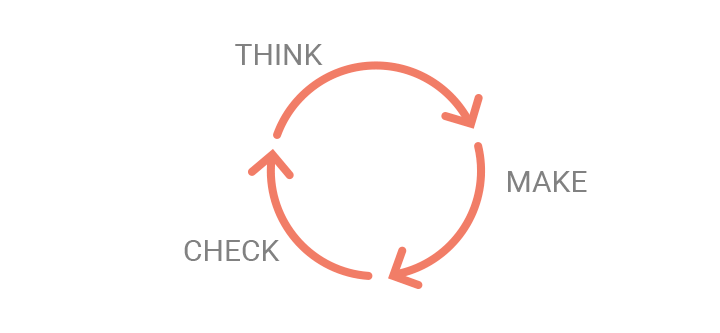 Agile process
Agile scrum team
Agile methodology
Product owner
Represents the Business Owner
Chairs the Business Working Group
Prioritises scrum team’s workload
Manages delivery requirements with the Scrum Master
Responsible for the quality of the product
Responsible for the delivery of the product
Maintains a customer focus throughout the project
Communicates scope change with business
Managing stakeholders
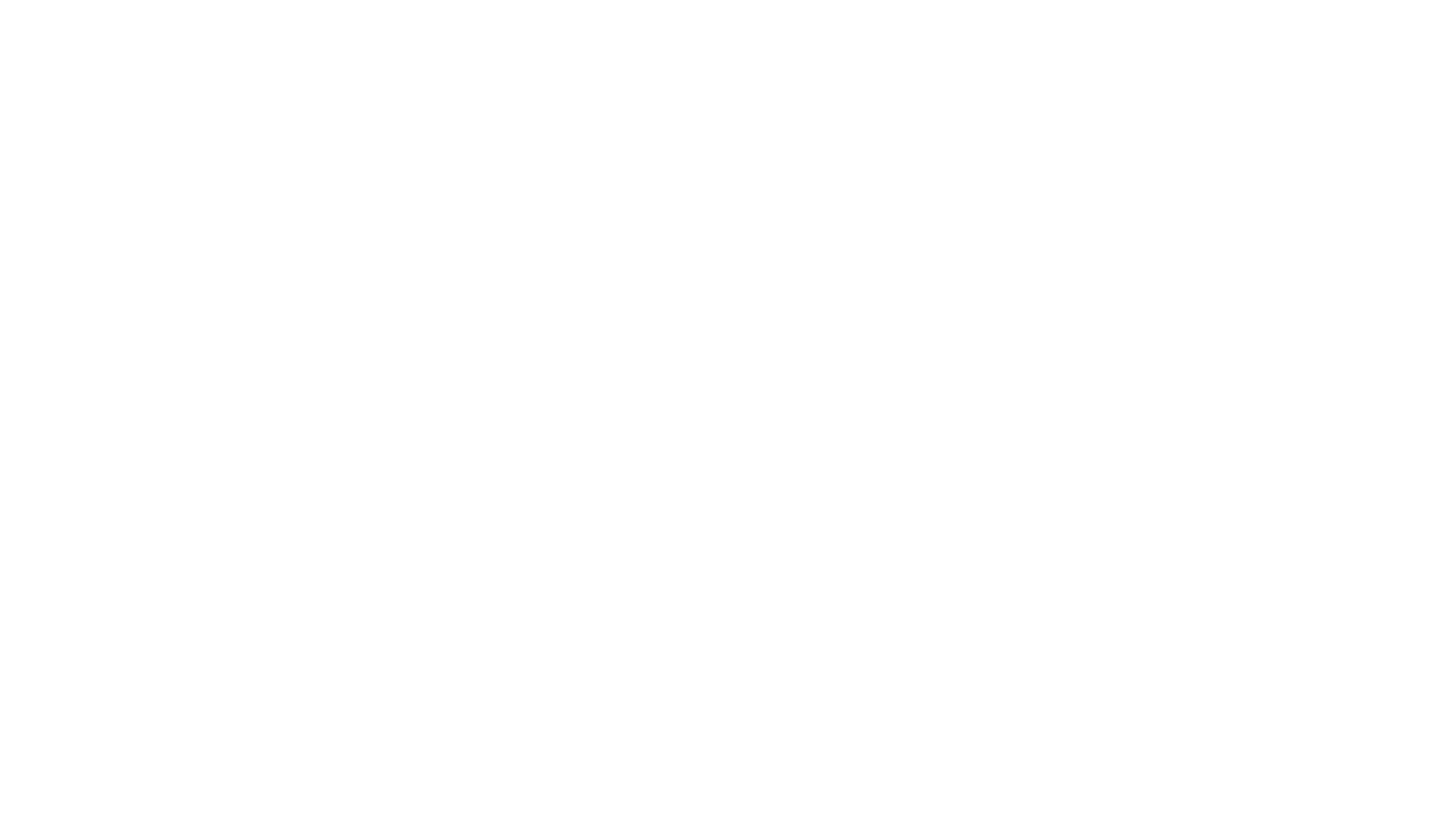 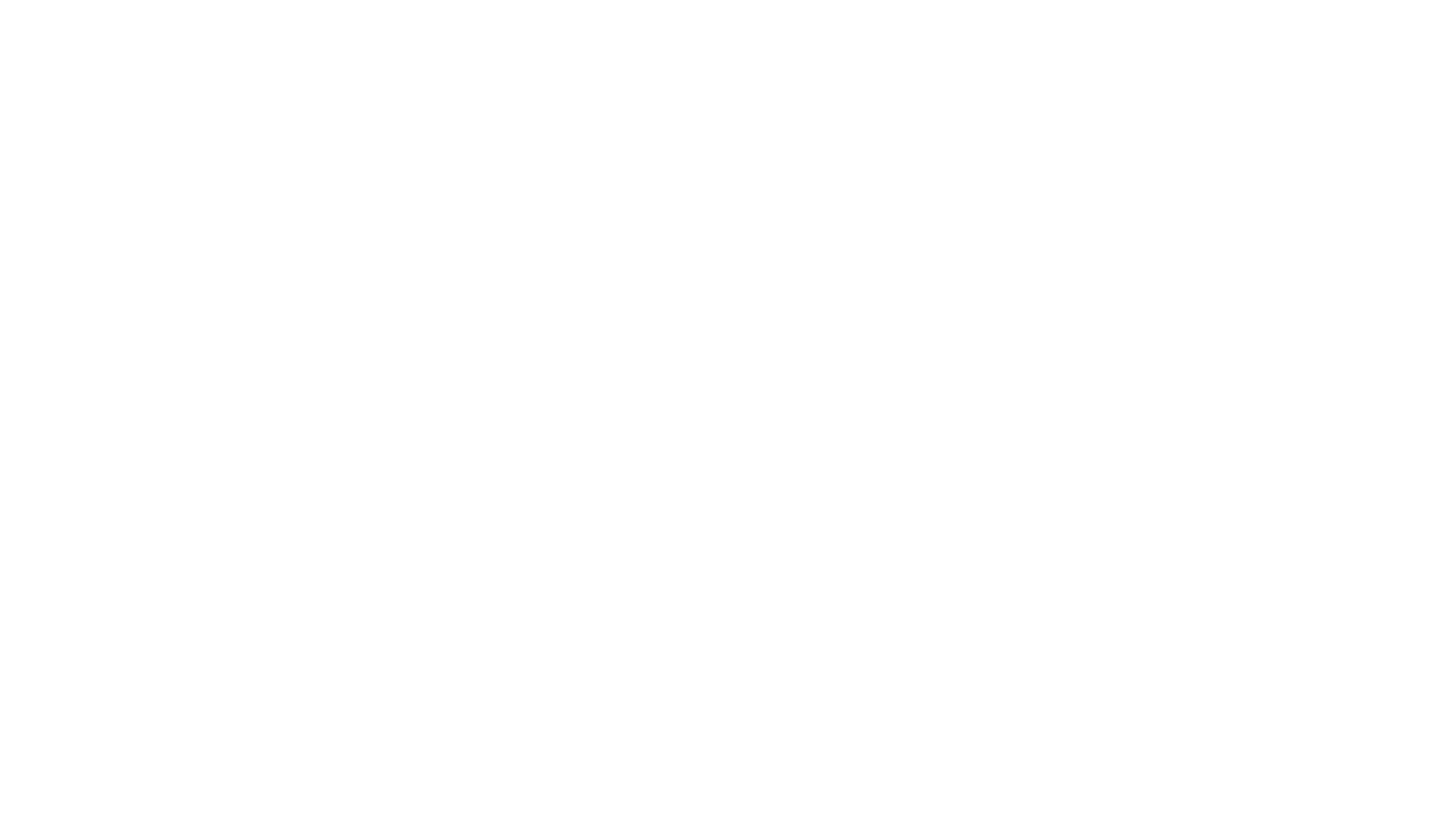 CUSTOMER EXPERIENCE
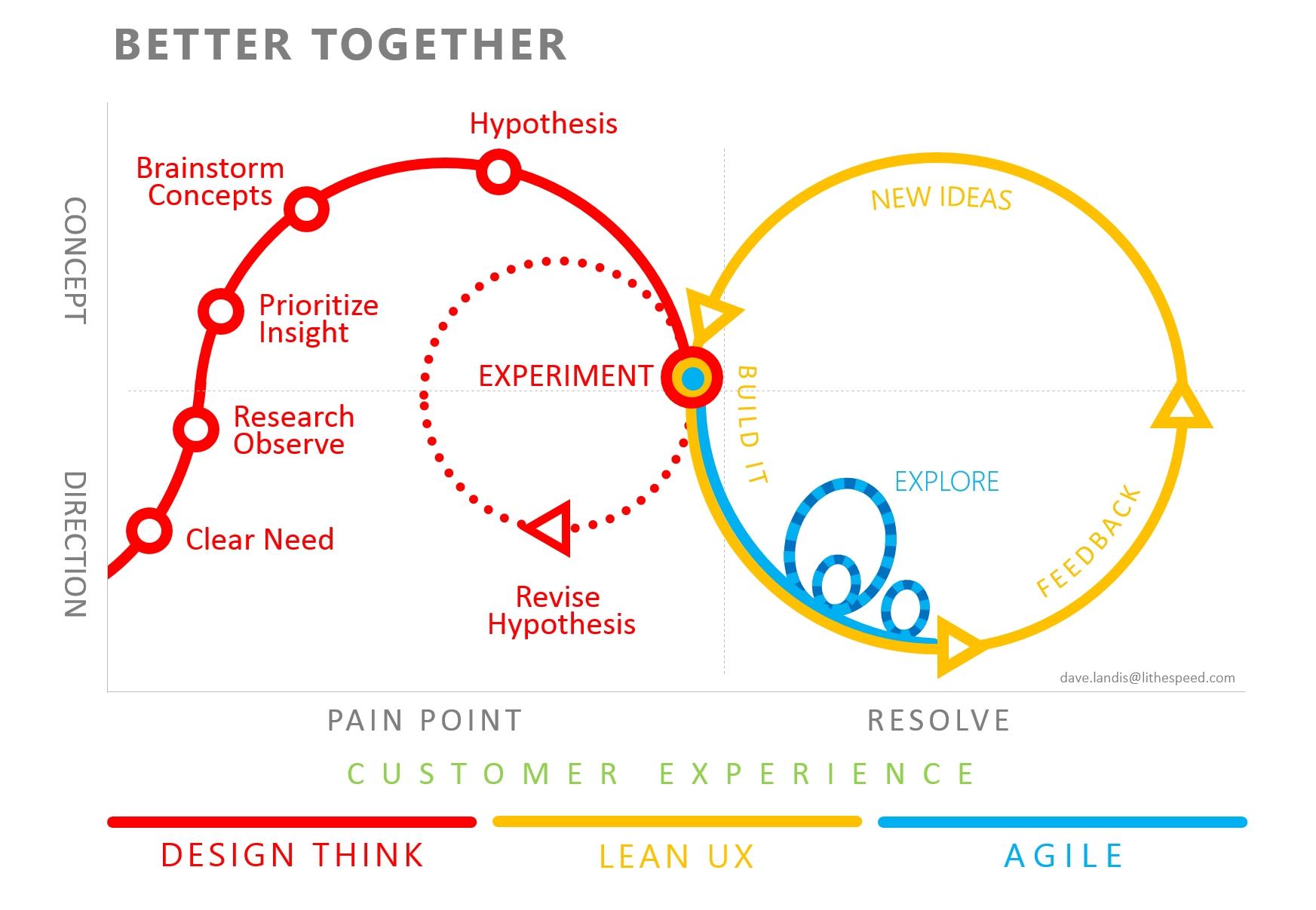 Design-thinking
Lean UX
Agile
The future of marketing
Digital marketing + User experience design 
+ Agile mindset
Tips for success
Take on roles that give you exposure
The majority of my time is spent influencing people
When you work in digital, you are a champion of change
Resolve problems with people face-to-face
When you work in a team, stick to your role and do it well
Key Skills for grads
Influencing skills and stakeholder engagement
Marketing strategy
Project/product management
Customer-centered design/UX design
Digital marketing/knowledge of technologies
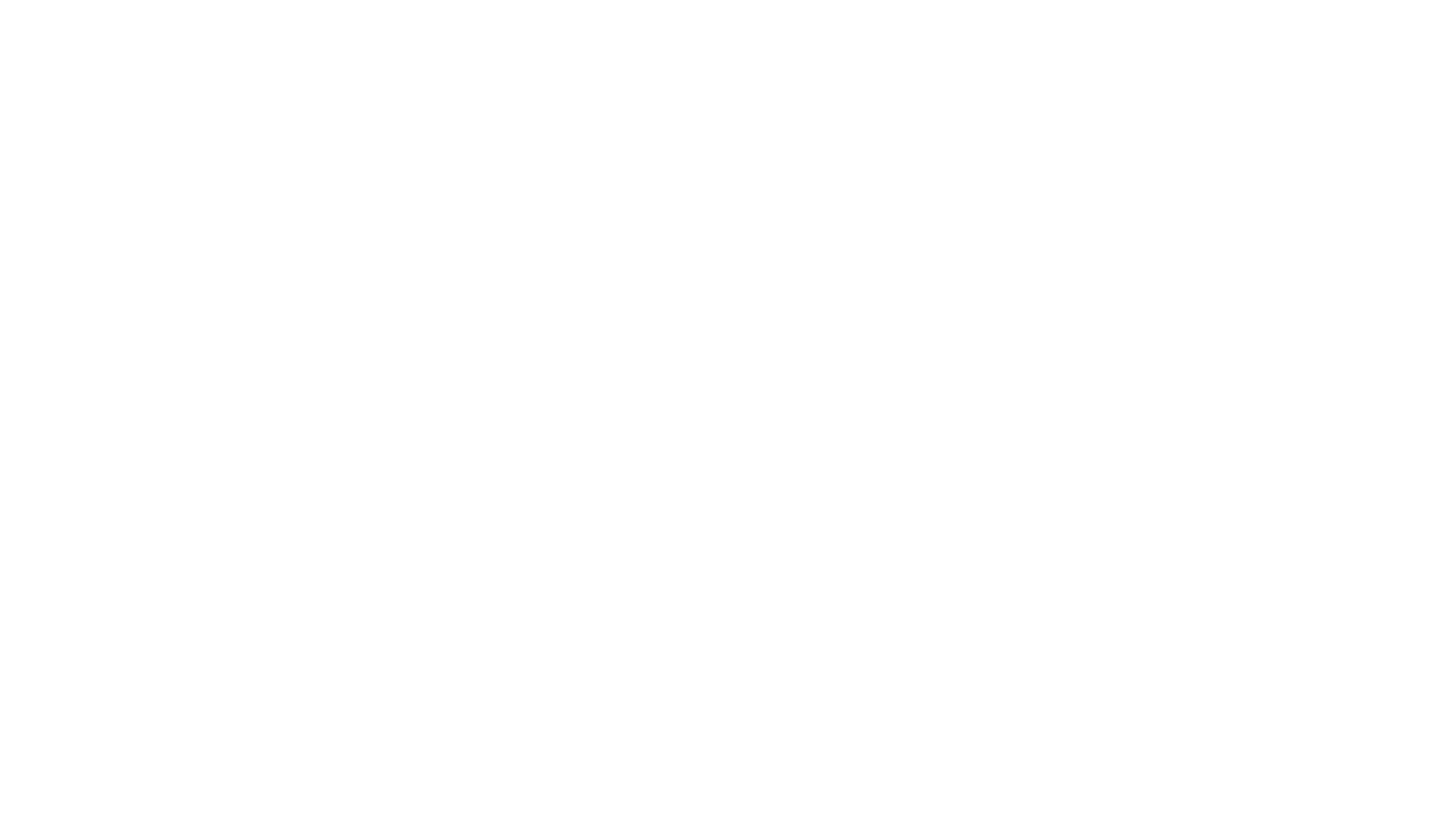 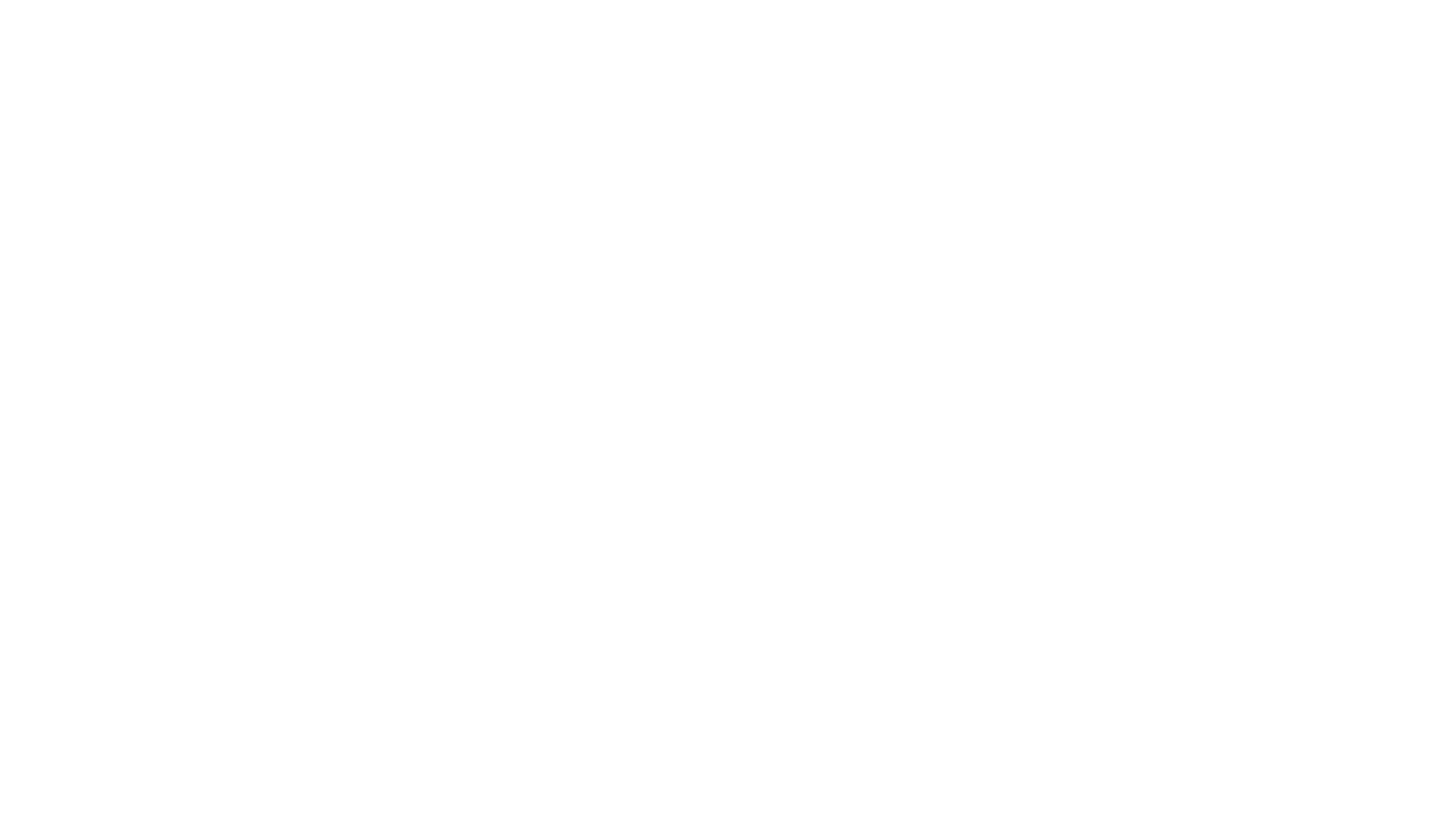 Digital marketing toolkit
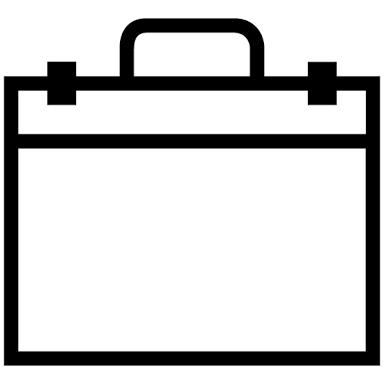 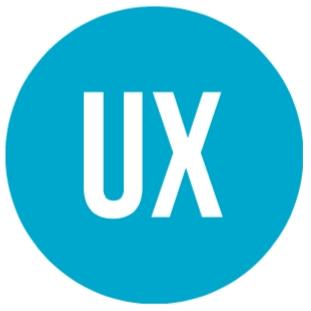 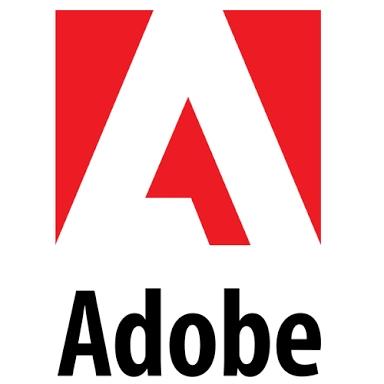 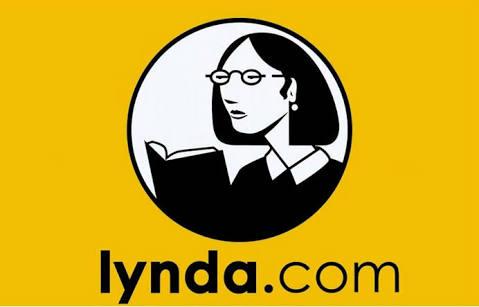 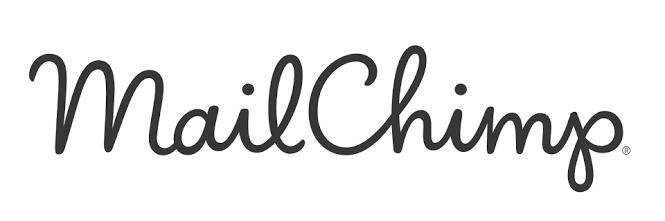 Thank you